Ökande mängd koldioxid i atmosfären skapar ett lock över jorden  som stänger inne värmestrålningen och skapar ett växthusklimat  och därmed leder till global uppvärmning.
Skogsbränder
Smältning av istäcket i Arktis
Torka
Översvämningar
Orkaner
Stigande havsnivå
Inriktningen på hållbar utveckling var en kompromiss mellan
den industrialiserade världens önskan om hållbarhet och  den fattigare delen av världens önskan om utveckling.
Barli Development Institute  for Rural Women,Indore,  Indien
som är högt materiellt utvecklad:
Överger vår materialistiska livsstil  och drastiskt minskar överkonsum-  tionen av jordens resurser
som vill ha materiell utveckling:
får hjälp med att utan utvecklas utan  att förstöra miljön på det sätt som  de rikare länderna gjorde under
sin industrialiseringsprocess.
En materiellt anspråkslösare  livsstil som samtidigt är  miljömässigt ansvarsfull;  Mindre konsumtion av varor,  mindre slöseri med energi,  mer vegetarisk kost.
Stora förändringar i hela det  ekonomiska systemet, med  överföring av resurser från den  rikare till den fattigare delen av  världen. Detta kräver en mycket  hög grad av globalt samarbete.
Att nuvarande  ekonomiska system  är ohållbart hävdas  inte bara på den  politiska vänster-  kanten. Även t ex  Klaus Schwab,  grundaren av Världs-  ekonomiskt Forum i  Davos, har kommit  fram till detta –  inspirerad av	Greta  Thunberg!
Greta Thunberg utnämnd av Time
Magazine till ”Person of the Year”
Källa: SvD 18 jan 2020
Den globala ojämlikheten är ”utom kontroll”  säger en rapport från Oxfam 2020:
Världens 2153 miljardärer har större förmögenhet än 4,6 miljarder människor.
Antalet miljardärer har fördubblats under det senaste decenniet.
De 22 rikaste männen har större förmögenhet än alla kvinnor i Afrika.  (Enligt FN är finns det 326 miljoner kvinnor som är 20 år eler mer.)
Värdet av det obetalda vårdnadsarbetet av kvinnor i hela världen
som är 15 år eller mer kan uppskattas till över $10,8 triljoner per år.
Världens rikaste 1% äger mer än dubbelt så mycket som 6,9 miljarder människor  Källa: CNN
Nationell och etnisk egoism måste ge vika för  en altruistisk insikt om mänsklighetens enhet.

Global ojämlikhet kommer att leda till  massmigration som kommer att framtvinga  ekonomiska reformer i den rika världens  eget intresse.
Att förverkliga vad som kan  tyckas vara en orealistisk utopi  kräver extraordinära åtgärder.
Både inriktning på en mer  anspråkslös livsstil och stöd  till de globala förändringar  som behövs för att minska  de globala ekonomiska  orättvisorna innebär en  förändring till mer osjälviskt  sinnelag.
Att övervinna övermänskliga  problem kräver den över-  mänskliga motivations-
kraft som sann religion  kan ge!
Att säga nej till girighet och  egoism, har alla religioner  betonat som centrala värden.
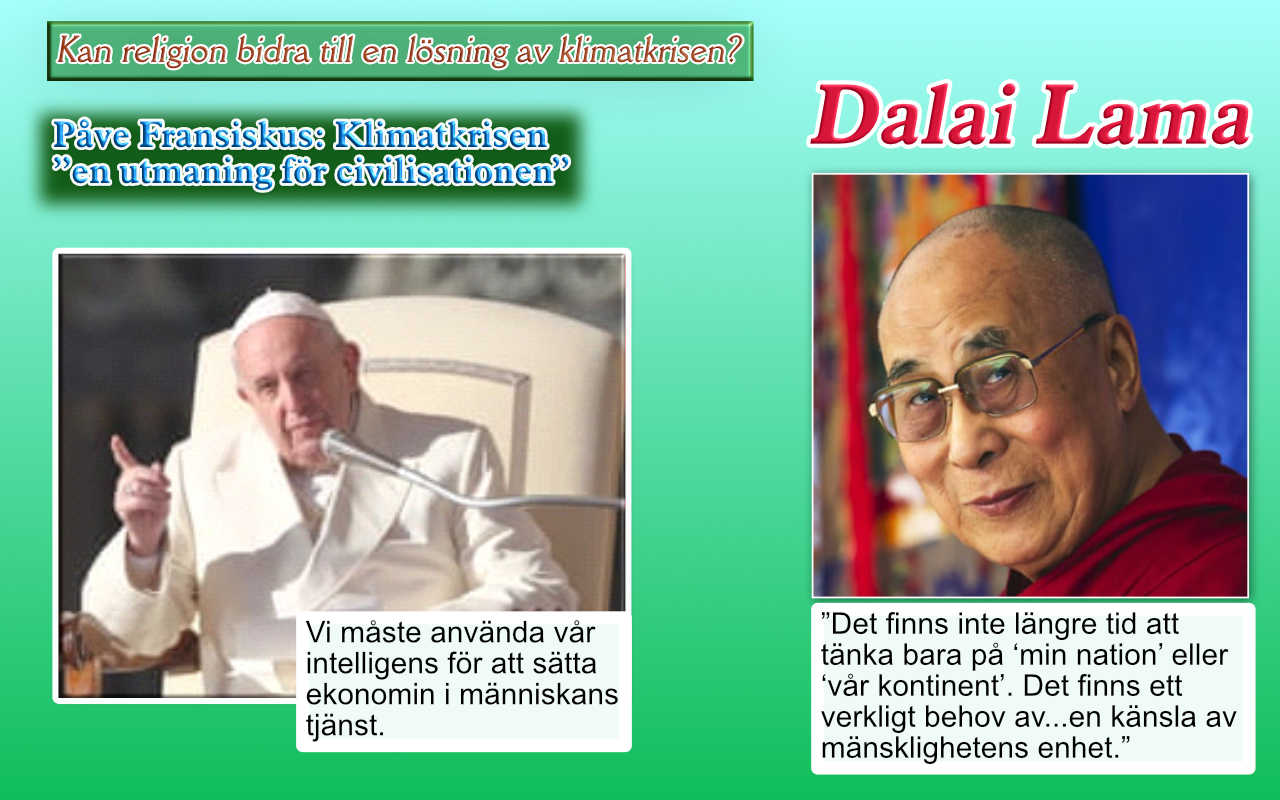 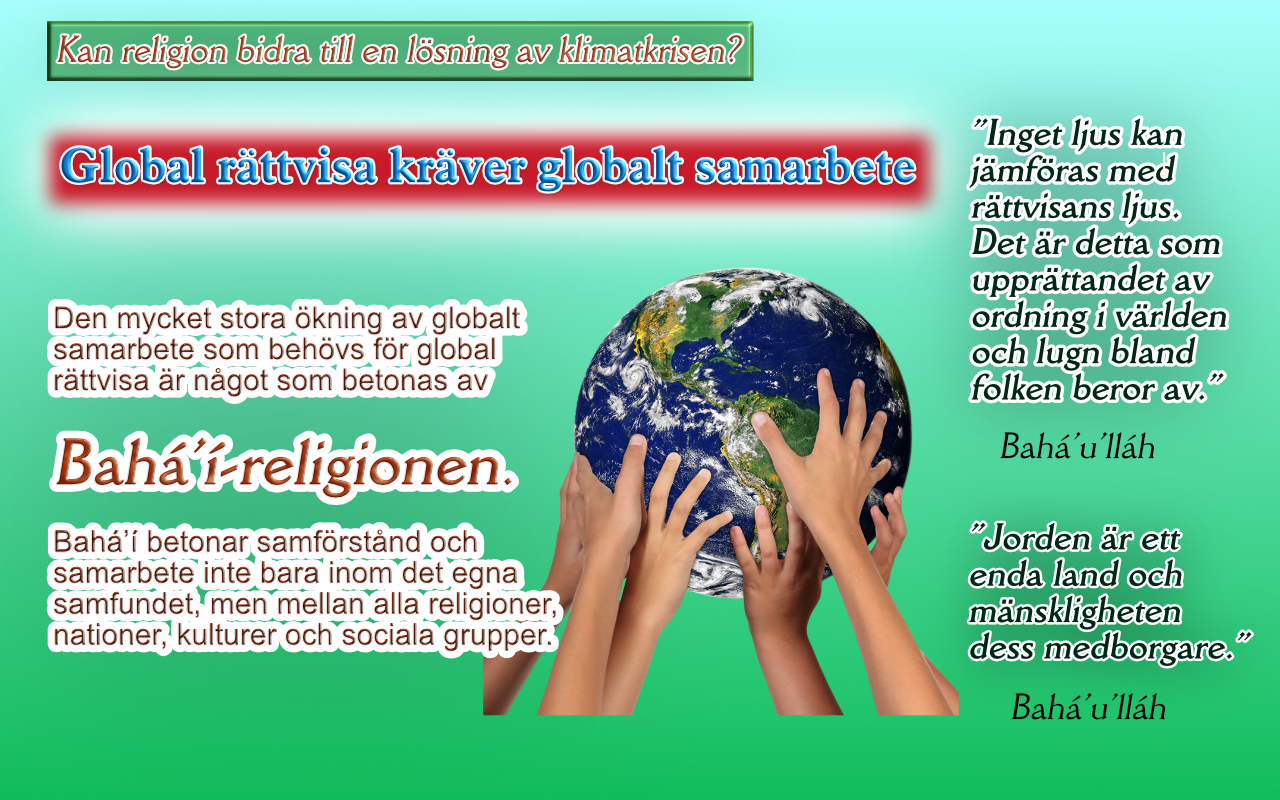 I vår tid har två Heliga lärare framträtt  för att leda mänskligheten att skapa  ett rättvist fredligt globalt samhälle:
Omläggningen till en mer andlig,
naturnära livsstil, särskilt i global  skala, kan tyckas vara en  orealistisk utopi.
Det kan verka så utifrån det  moderna samhällets horisont.
Men i ett historiskt perspektiv  kan vi se att liknande genom-  gripande, storskaliga livsstils-  förändringar har skett som  resultat av framträdandet av
de heliga lärare som grundat  världsreligionerna: Moses,  Jesus, Buddha, Krishna,  Mohammed, m fl.
(1819 – 1850)
Förelöparen som förklarade att en ny  tidsålder börjat. Han förberedde  människornas hjärtan för en ny tidsålder.
(1817 – 1892)
Grundaren vars lära skall förena jordens  folk i en fredlig rättvis världsordning.
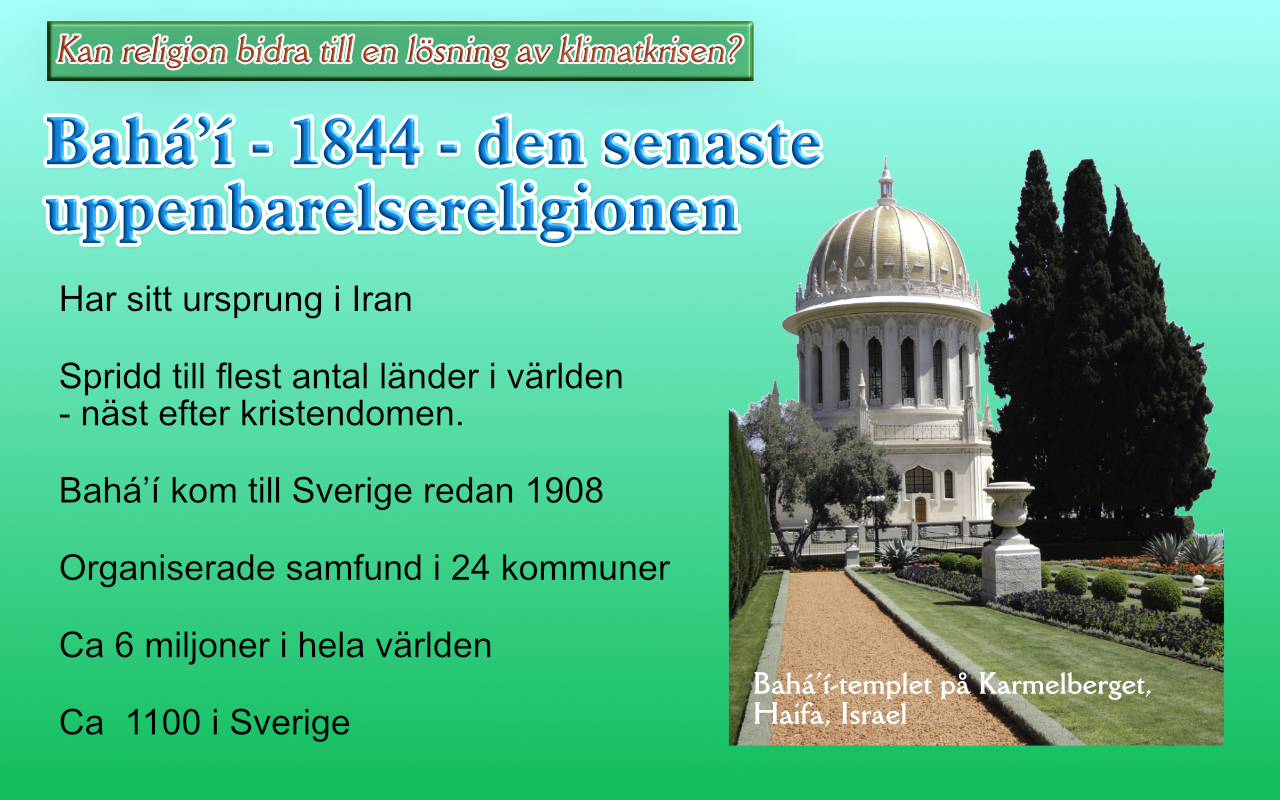 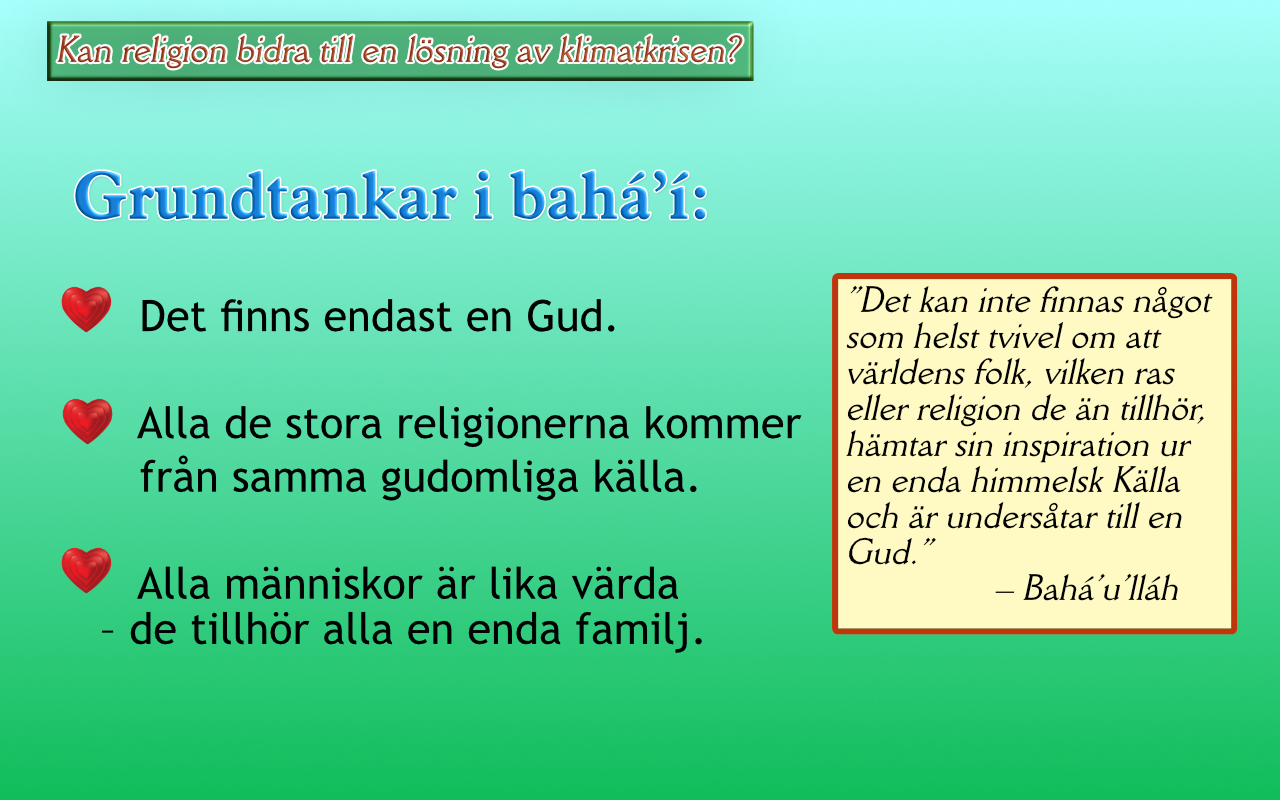 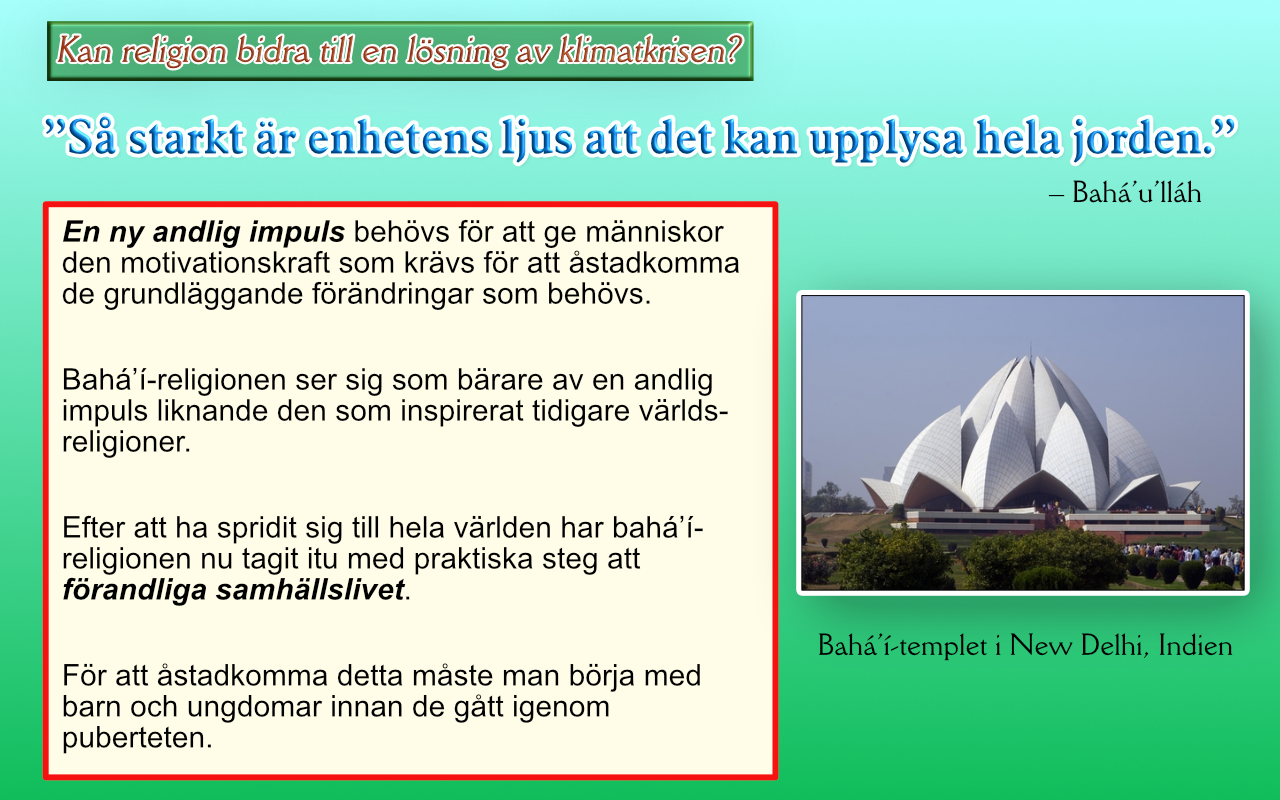 Bahá’í-samfundet har därför utvecklat ett särskilt program  för åldersgruppen 11-14 år (juniorer) där de i grupp får  arbeta med ett material som syftar till att hjälpa dem att  utveckla	andlig	förmåga till andligt självbestämmande  ("spiritual empowerment") och tillämpa vad
de lärt sig genom gruppaktiviteter.
Bahá’í-grupp i Colombia
I juniorgrupperna beslutar  deltagarna själva om vissa  gemensamma	projekt i en  anda av tjänande, i syfte  att bidra till förbättring av  deras eget grannskap.
Ett förberedande material har också  utvecklats för barn i åldern 5-11 år.	I  detta får barnen genom samarbets-  lekar, berättelser, sånger, drama och  andra konstnärliga aktiviteter, lära sig  de djupa mänskliga värden, som  rättvisa, medkänsla, sanning, älighet,  tålamod, hjälpsamhet, etc, som  återfinns i all de stora religionerna.
De får också läa sig om Guds kä̈ rlek
och möjlighet till den inre trygghet  som äkta gudstro kan ge.
Barngrupp i Kiribati
För att få detta program att fungera behövs eldsjälar som kan leda  barnklasser och ta hand om juniorgrupper. Detta har också lösts  inom ramen för programmet genom	en serie studiecirklar.
Såväl studiecirklarna, junior-  grupperna som barnklasserna  välkomnar alla intresserade.
Studiecirkel  i London
Den första i serien av  studiecirklar heter  ”Reflektioner över  själens liv” och kan  vara intressant för alla  som är intresserade av  existensiella frågor,
oavsett religiös bakgrund.
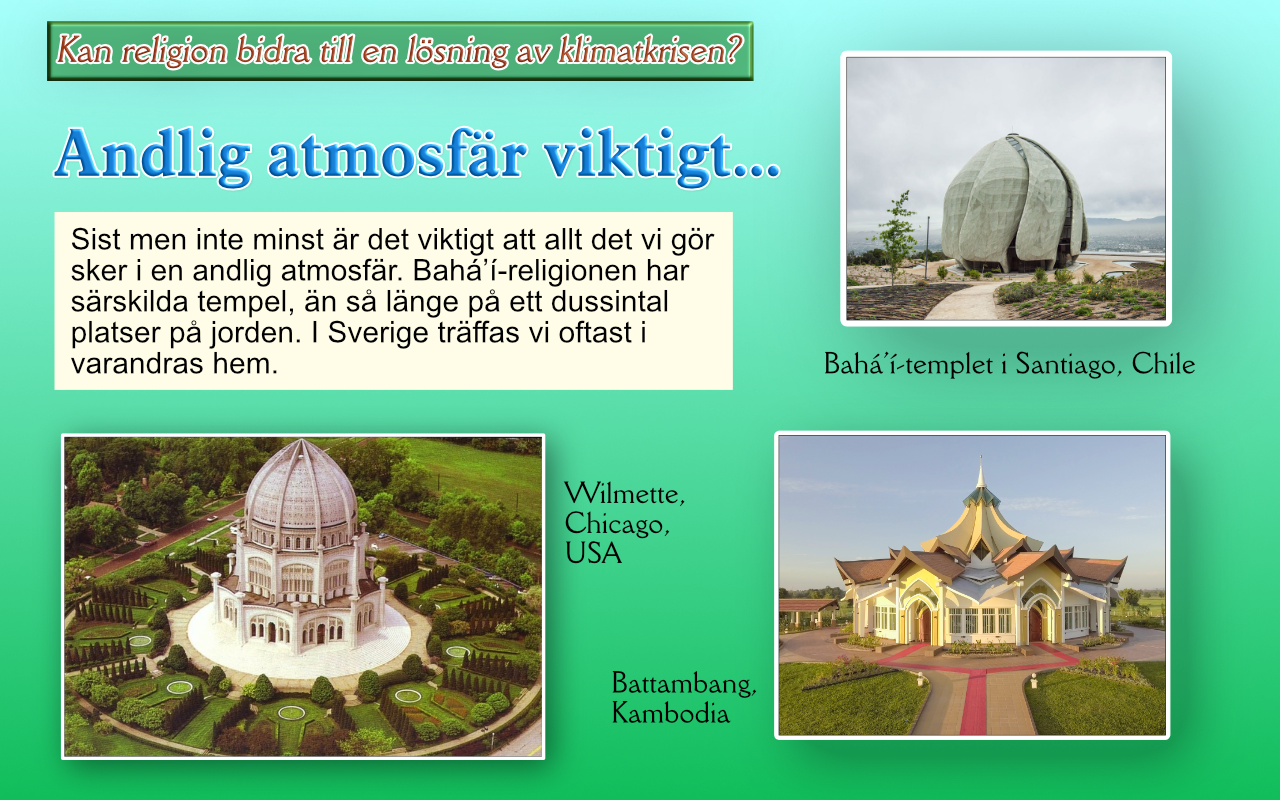